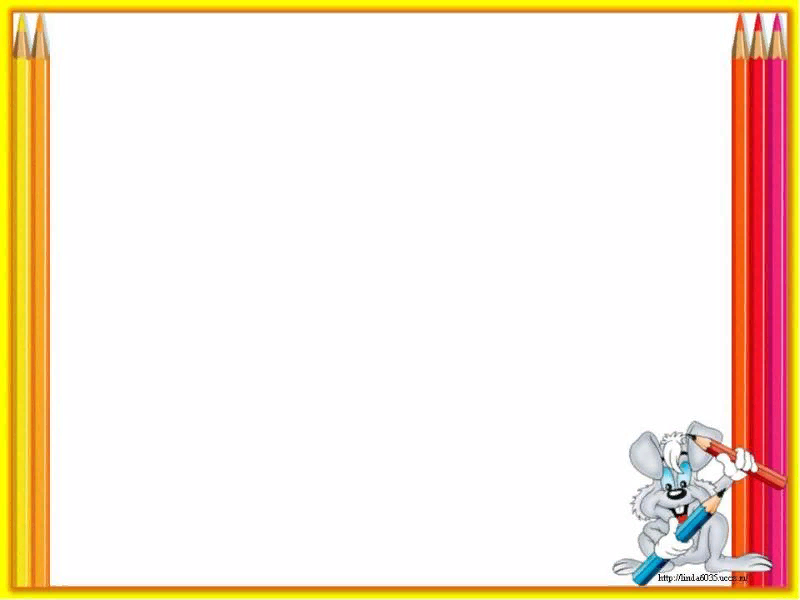 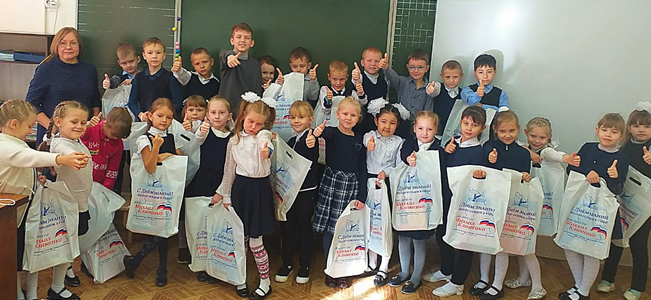 Посвящение в первоклассники
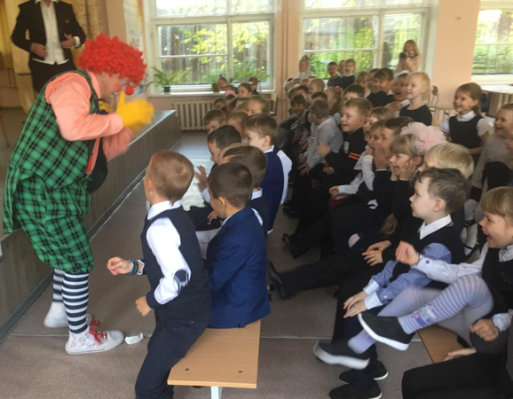 13 сентября малышей школы №66  «приняли в первоклассники». 
    Праздник прошёл весело и задорно. Вместе с клоуном Кирюшей и ведущим программы дети веселились, играли, танцевали и пели весёлые песни. Дети в игровой форме познакомились с правилами поведения в школе, посмеялись над глупым клоуном и пообещали вести себя в школе правильно и прилежно.
 Приятным сюрпризом для первоклассников были  подарки от депутата Михаила Клименко. 
Дети  остались очень  довольны.
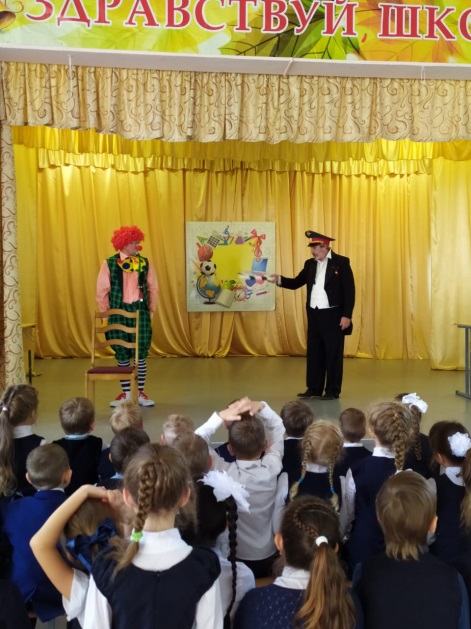 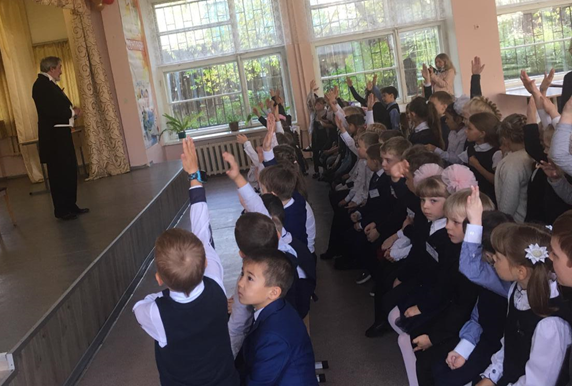 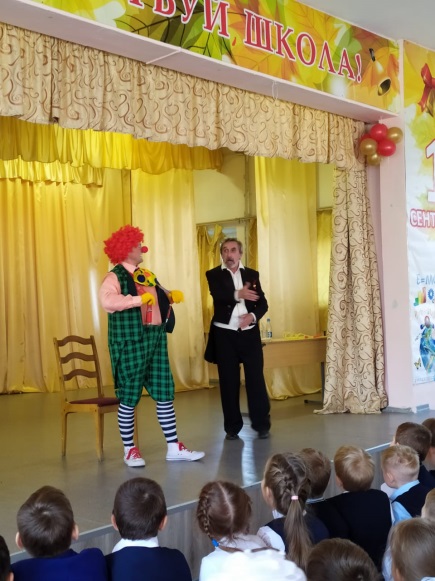 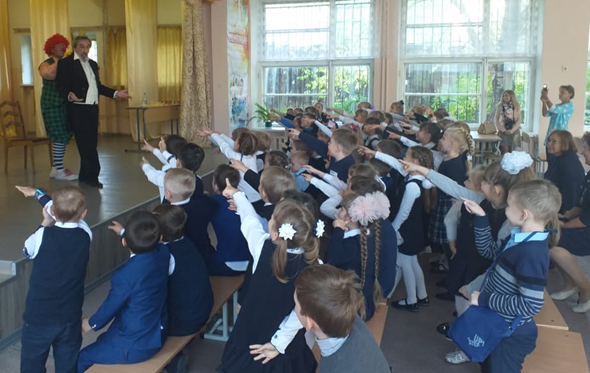 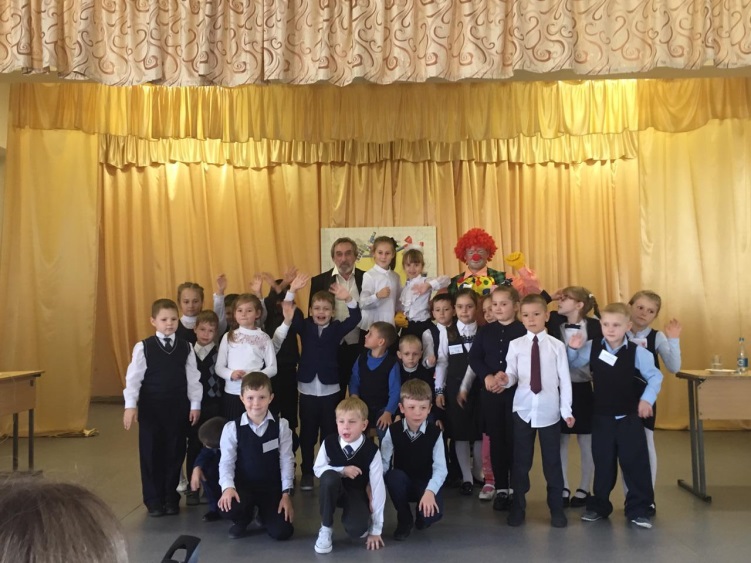